Pensando el futuro de la saludHugo MercerProfesor Titular, Instituto de Ciencias de la SaludUniversidad Nacional Arturo Jauretche
Summer School
Milano 2015
Universitá de Milano, Bicocca/ KIP
Contenido
Conceptos en pugna: solidaridad vs. desigualdad
Universalidad o individualidad
1978-1982 El rol de los Estados nacionales en la política de salud
2000-2008 El debate sobre la equidad 
2015 - Imaginando el futuro
Hitos históricos
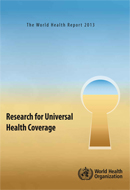 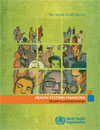 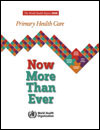 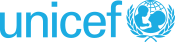 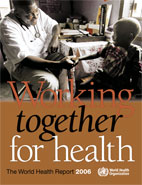 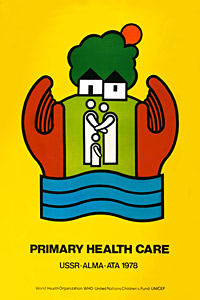 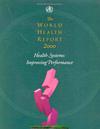 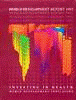 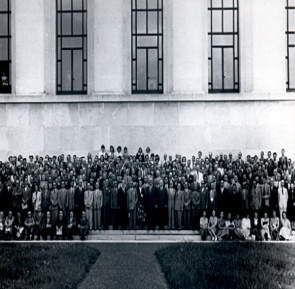 1978-1982 El rol de los Estados Nacionales en la política de salud
Del verticalismo sanitarista a la salud integral
1950 el modelo de combate a la malaria comienza a ser sustituido. 
John Bryant, Salud en el mundo en desarrollo, 1971
Keneth Newell, Health by the People, 1967
Lalonde Report, Health of the Canadians, 1974 (determinantes biológicos, servicios de salud, ambientales y estilos de vida)
John Mc Keown, 1978 
Ivan Illich, Medical Nemesis, 1975
Consejo Mundial de Iglesias: grass roots movements, Contact, PHC
China, médicos descalzos, Revolución Cultural, 
Descolonización en Africa, antiimperialismo, Revolución Cubana, Tercer Mundo
Hafdan Mahler, 1973 a 1988 Director General OMS, de TB a Análisis de Sistemas
APS integral
1975 trabajo conjunto OMS/UNICEF: “alternativo”
6 de setiembre de 1978, Alma Ata, Kazakistan, 1974 APS iniciativa china con oposición rusa, 2 millones us$. Asisten 3000 delegados, 134 países, 67 agencias. David Tejada de Rivero
¿Están dispuestos para cambios importantes? ¿Podrán afrontar batallas políticas y técnicas?
La propuesta ya estaba “vendida”, reuniones previas. La Declaración se aprueba por aclamación
APS selectiva
1979 Conferencia de Bellagio “Salud y Población en Desarrollo”.  John Knowles (Doing Better Feeling Worst); Robert Mc Namara (WB), David Bell (Ford F.); John Gillian (USAID), James Grant; Hafdan Mahler.
Julia Walsh & Kenneth Warren, Selective PHC an Interim Strategy for Disease Control in Developing Countries paquete de prestaciones de bajo costo. 
Mahler, 1980 “medical emperors, pompous grandeur” University of Lagos, Nigeria
América Latina, creación de unidades de APS en los Ministerios sin asignación presupuestaria , sólo 1 o 2 intervenciones GOBI
La disputa entre APS integral o selectiva
APS (1978 OMS, H. Mahler) 
Determinantes biológicos y sociales de la salud
Justicia social y acceso equitativo
Aceptabilidad cultural 
Sustentabilidad financiera
Compromiso político
Participación social
Ideas centrales
Tecnología apropiada (Mahler “…está fuera de control social”) 
Oposición al elitismo médico 
Favorable a movimientos de base, comunitarios, 
Esfuerzo multisectorial 
Salud es también un insumo para el desarrollo
APS Selectiva (1982, UNICEF, J. Grant)
Programas verticales (GOBI) 
Growth monitoring 
Oral rehydration therapy (ORH)
Breastfeeding 
Immunization (EPI) 
Luego se agregó  (FFF) 
Family planning
Female education
Food supplementation 
Resultados
Equidad social
Desarrollo de sistemas de salud
2000-2008 El debate sobre la Equidad
Crisis de la fuerza de trabajo en salud
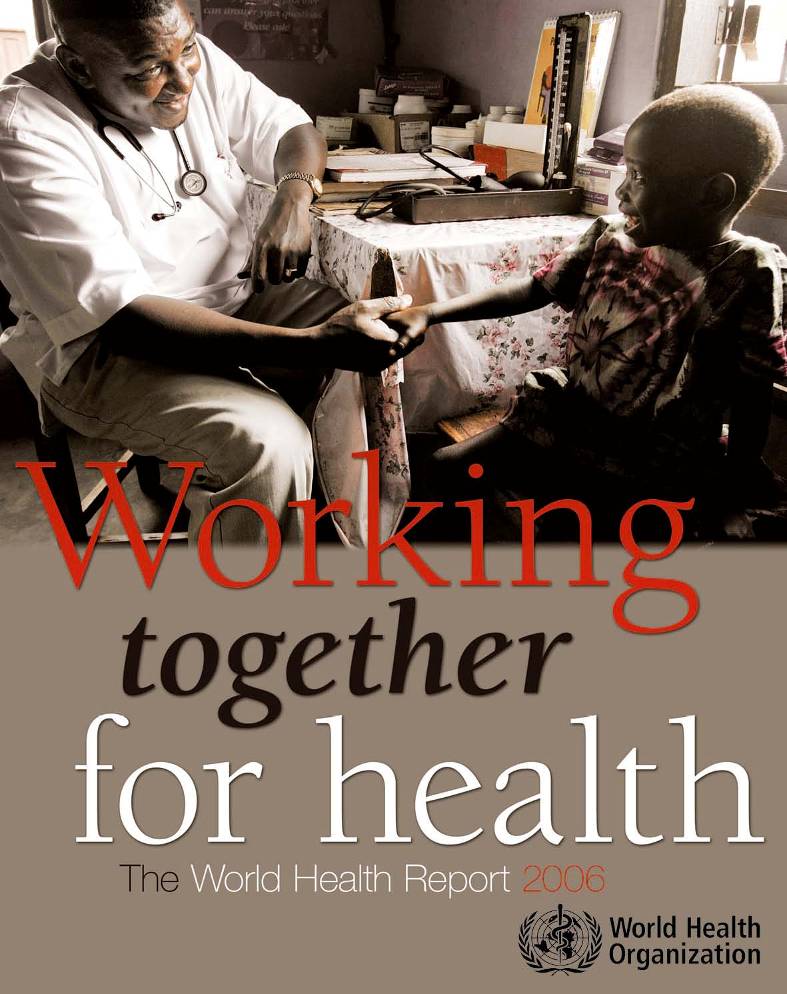 World Health Report 2006: Trabajando juntos por la salud
57 países en situación de carencia crítica de trabajadores

Hacen falta 4 ,3 milllones de trabajadores adicional es ya! 

Desigualdades mundiales en la distribución de la F de T según las necesidades de la población

Limitada capacidad para producir y retener a la Fuerza  de Trabajo  en salud
57 países con carencia crítica
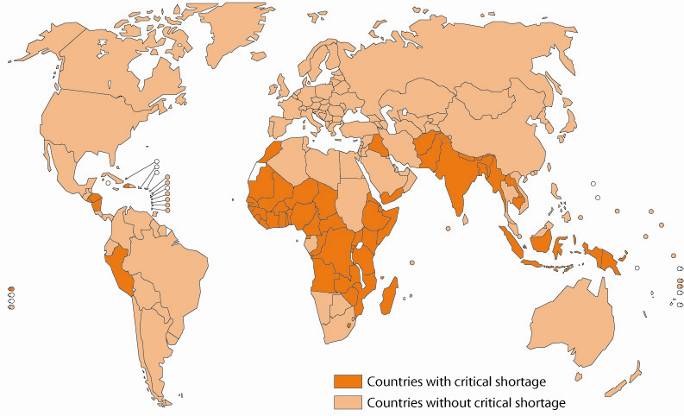 Source: WHO (2006). The World Health Report 2006 – Working Together for Health. Geneva, World Health Organization
La realidad
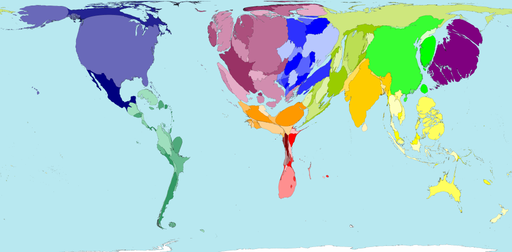 ENFERMERAS               por población, 2004
Densidad de Médicos por regiones del mundo, 2004
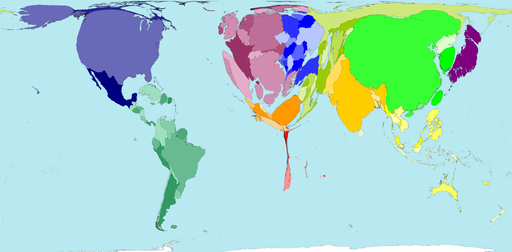 [Speaker Notes: La crisis de recursos humanos es mundial. Este gráfico muestra la densidad de enfermeras y médicos en las distintas regiones del mundo. La “delgadez” de Africa en densidad de médicos contrasta con la “obesidad” de Europa y Japón. La delgadez del Cono Sur en densidad de enfermeras contrasta con la densidad de médicos en la misma región y también con la densidad de enfermeras en Norte América.]
Papel de la fuerza de trabajo en el sistema de salud
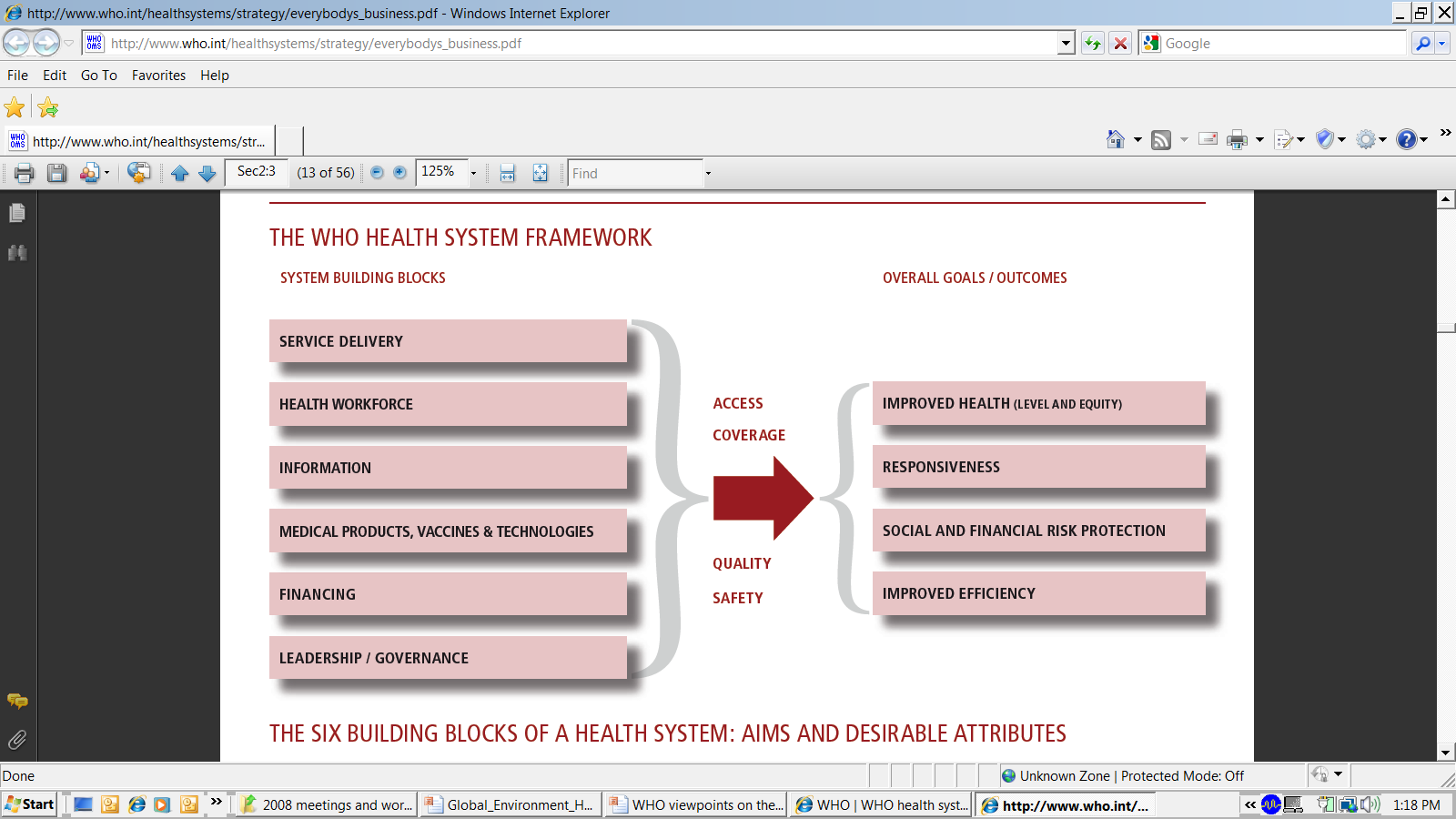 Trabajadores de la Salud
Definición de profesionales de la salud
Trabajadores con formación teórico-práctica sanitaria que trabajan en el sector de los servicios de salud.


C. Trabajadores con formación sanitaria que trabajan en un sector de actividad no relacionado con la atención de salud o que actualmente están desempleados o inactivos en el mercado de trabajo
Ciclo vital de la fuerza de trabajo en salud
IngresoFormación
Planificación
Reclutamiento
Desempeño
Permanencia
Desempeño
Supervisión
Incentivos
Respeto
Disponible
Competente
“Escucha”
Productiva
EgresoDeserción
Migración
Salud ocupacional
Jubilación
Source: WHO (2006). The World Health Report 2006 – Working Together for Health. Geneva, World Health Organization
Causas frecuentes de desajuste en la fuerza de trabajo en salud
Ingreso 
 Escasa información 
 Débil planificación (profesión, cantidad, distribución)
 Insuficiente inversión en educación
 Formación alejada de las necesidades de salud  y de las competencias requeridas
Reclutamiento y retención
Políticas fiscales
Bajos salarios
Malas condiciones de trabajo
Inadecuadas estructuras de carrera
Falta de supervisión formativa
Precaria interacción con el mercado privado
Egreso
Migración
Enfermedad y muerte
Cambio de ocupaciónJubilación
Indicador de densidad de trabajadores
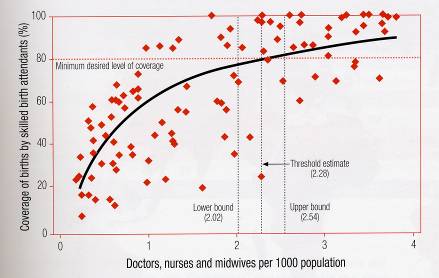 25 por 10,000 hab
Desigual distribución de la fuerza de trabajo
Source: WHO (2006). The World Health Report 2006 – Working Together for Health. Geneva, World Health Organization
Actores en la fuerza de trabajo en salud
“Nuevos”
“Estables”
PEPFAR (MEPI-NEPI)
Global Health Workforce Alliance
B&M Gates Foundation
MSF; Merlin
AMREF
GHWA
OMS, OPS/OMS
Banco Mundial
Comunidad Europea
DFID
JICA
GIZ
Cuba
Rockefeller Foundation
USAID
OMS/OPS
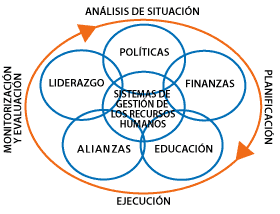 Marco de acción de Recursos Humanos en Saludhttp://www.capacityproject.org/framework/es/ciclo-de-accion/#monitorizacion-y-evaluacion
Débil producción de trabajadores
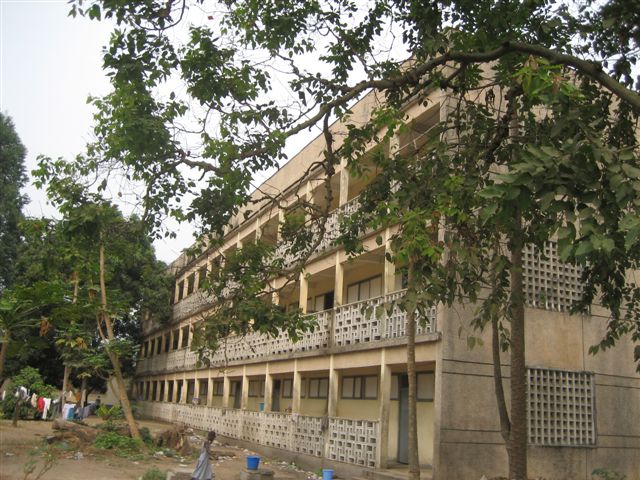 Instituciones formadoras de personal de salud, por región de la OMS, 2006
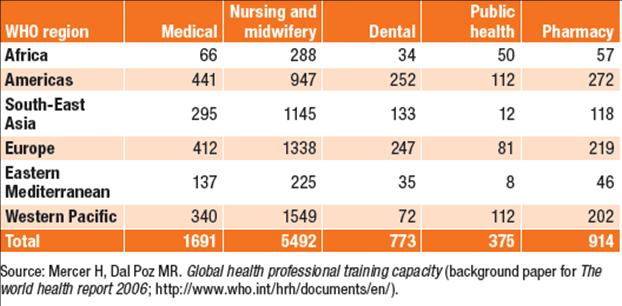 Escuela de Ciencias de la Salud, Brazzaville, Congo, 2008
Proceso de formación y empleo
Certificación
Licencia
Deserción
Migración
Baja retención
Regulación y fuerza de trabajo en salud
La acreditación de los programas de formación

La homologación de los planes de estudio con los componentes básicos de la APS

La regulación de las instituciones educativas (incluyendo los hospitales)

La certificación profesional

La habilitación de médicos formados en otros países

La coherencia de las leyes y reglamentaciones entre ambos  ministerios
Las regulaciones necesarias para
la incorporación de contenidos de salud 
en los programas educativos
Renovación de la APS
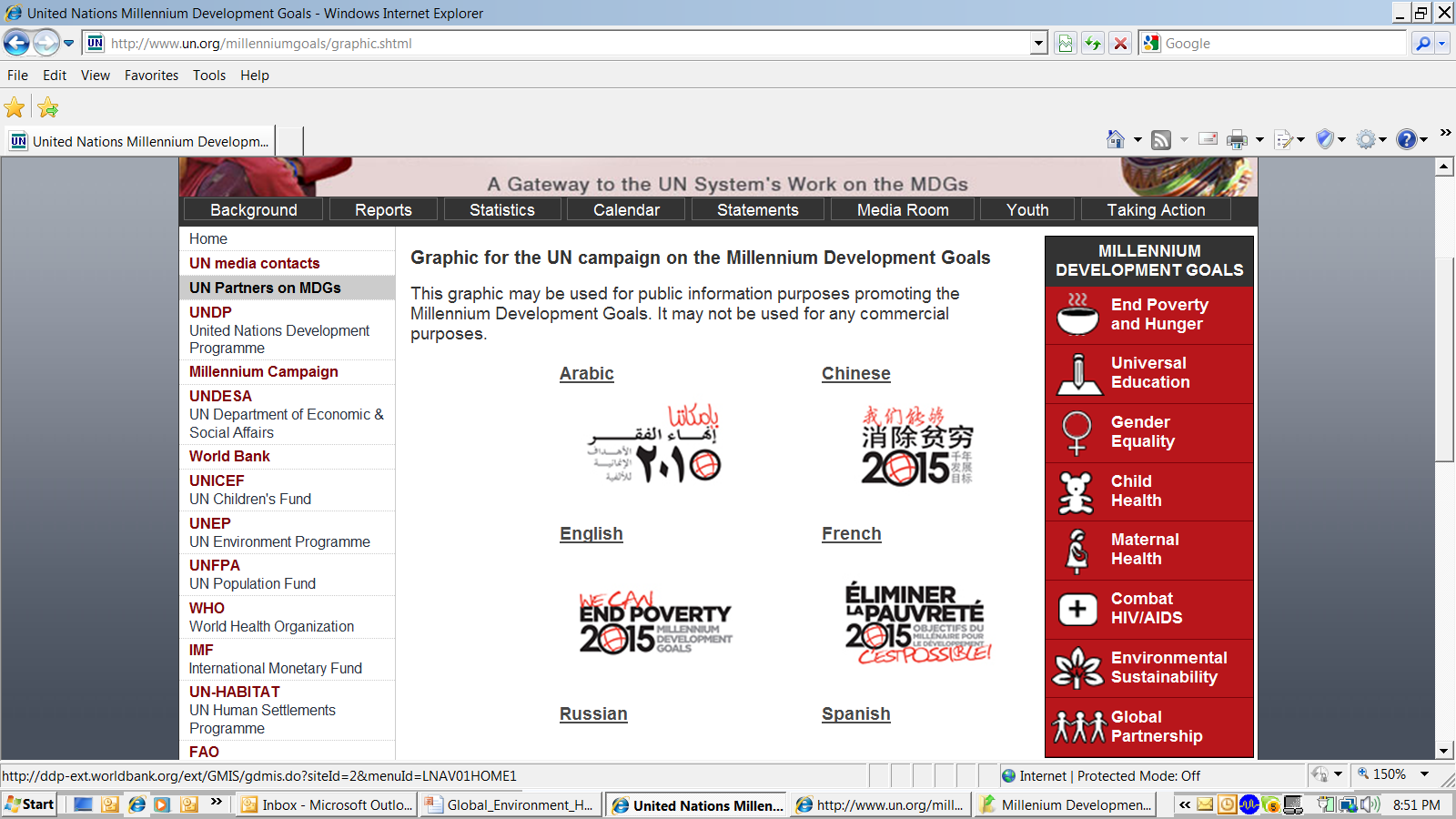 Responsabilidad del Estado, implicaciones para la formación de trabajadores 
Objetivos del Milenio, 2015 
MDG conferencia cumbre 2011
Deadline 2015
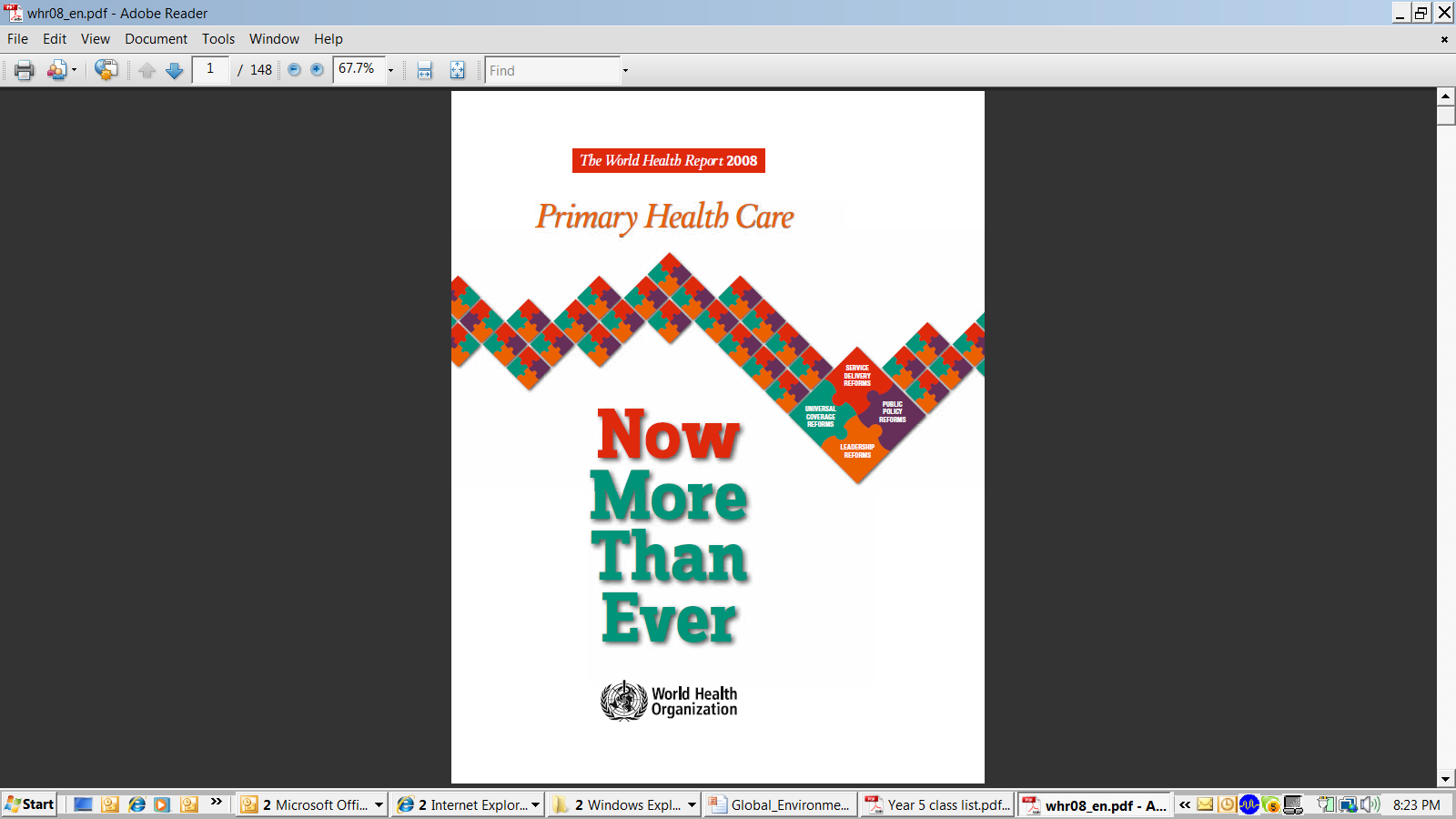 APS es primordial para alcanzar los ODM
LOS 8 ODM
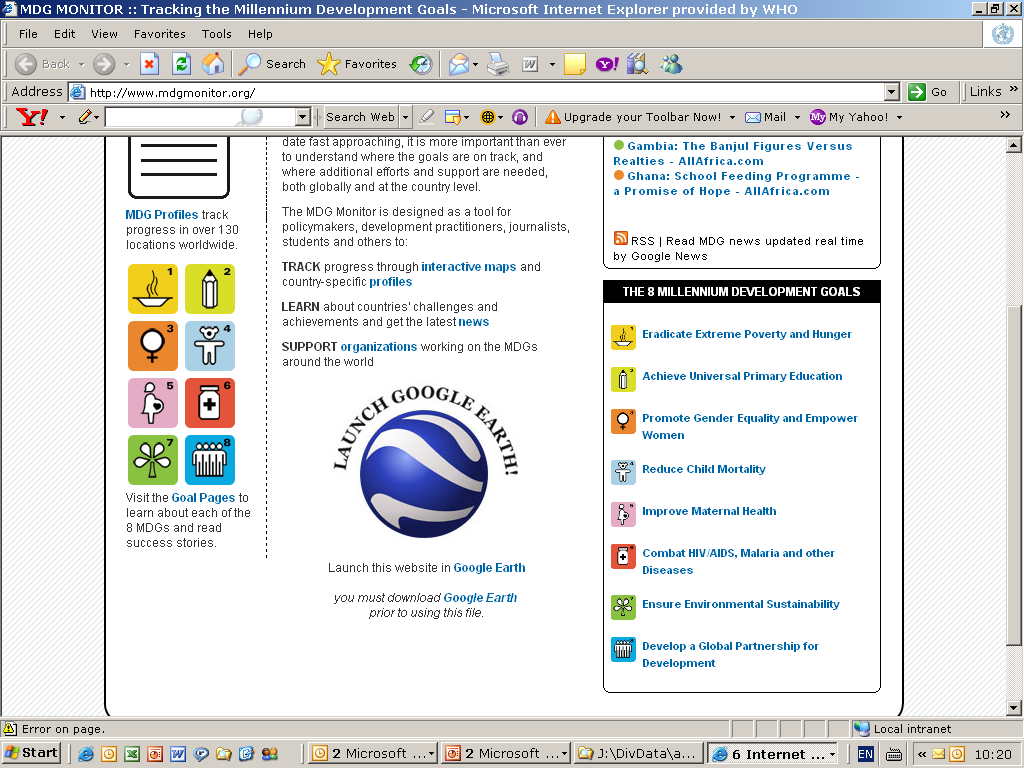 Erradicar la pobreza extrema y el hambre
Alcanzar la universalización de la escolaridad primaria
Promover la igualdad de género y empoderar a la mujer
Reducir la mortalidad infantil}
Promover la salud materna
Combatir  HIV/SIDA, malaria y otras enfermedades
Asegurar sustentabilidad ambiental
Desarrollar cooperación global para el desarrollo
VALORES Y PRINCIPIOS DE LA APS
Equidad
Justicia social
Cobertura universal
[Speaker Notes: Alma Ata 1978 and the years afterwards, the Millenium Declaration of 2000 and the MDGs are milestones on the road to the full and equitable development of all people]
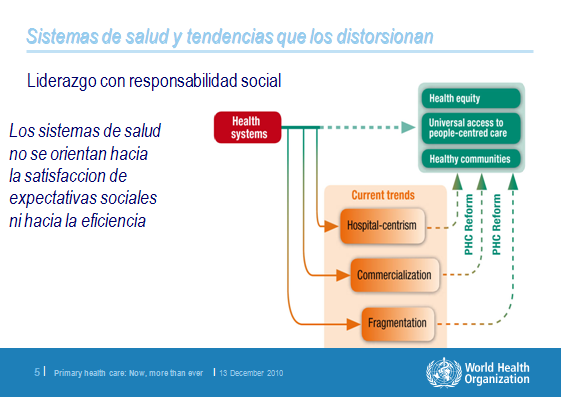 Atención Primaria a la Salud renovada (2008)
Participación
Construir con la participación y el compromiso comunitario
Ampliar la responsabilidad estatal y fortalecer los sistemas de salud supone mejorar:

Participación del usuario (en todos los niveles)

Movilización de la comunidad;

Empoderamiento y protección de los consumidores;

Compromiso de la sociedad civil en la formulación y gestión de políticas (accountability);
3 September 2015
Reducir las desigualdades en materia de salud vía la cobertura universal
Buscar la cobertura universal:
Asegurar oferta suficiente 
Eliminar barreras al acceso
Garantizar la protección social  (prepago solidario) 
+ 
Inclusión social  
Determinantes sociales  
Desigualdades en salud  
Mostrar los efectos de la desigualdad
Transformar el modelo de atención hacia redes centradas en las personas
Características de la APS
Eficiencia
Integración
Centrada en las personas
Continuidad 
Modelos organizacionales  
Cercanía personal entre servicios y usuarios
Coordinación y movilización
Confianza y derechos: 
Voces de los usuarios
Más allá de la atención local, participación y gestión de políticas públicas
Políticas de Salud Pública efectivas
Anticipación!

		Diálogo intersectorial-Salud en todas las políticas públicas  
Desarrollo institucional!
3 September 2015
De la verticalidad a la negociación en la elaboración de políticas de salud
Consenso político: responsabilidades y grados de compromiso del Estado 
Foco: cobertura universal; 
Contexto institucional: convocar y negociar
Capacidad regulatoria: Instrumentos de gobierno de las profesiones, la tecnología y el consumo
3 September 2015
2015- Imaginando el futuro
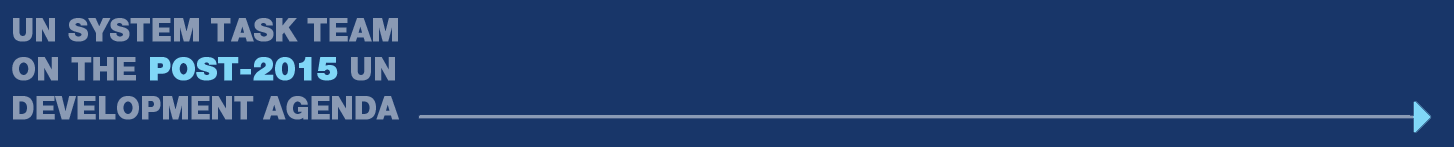 Realizing the Future We Want for All 
Report to the Secretary-General
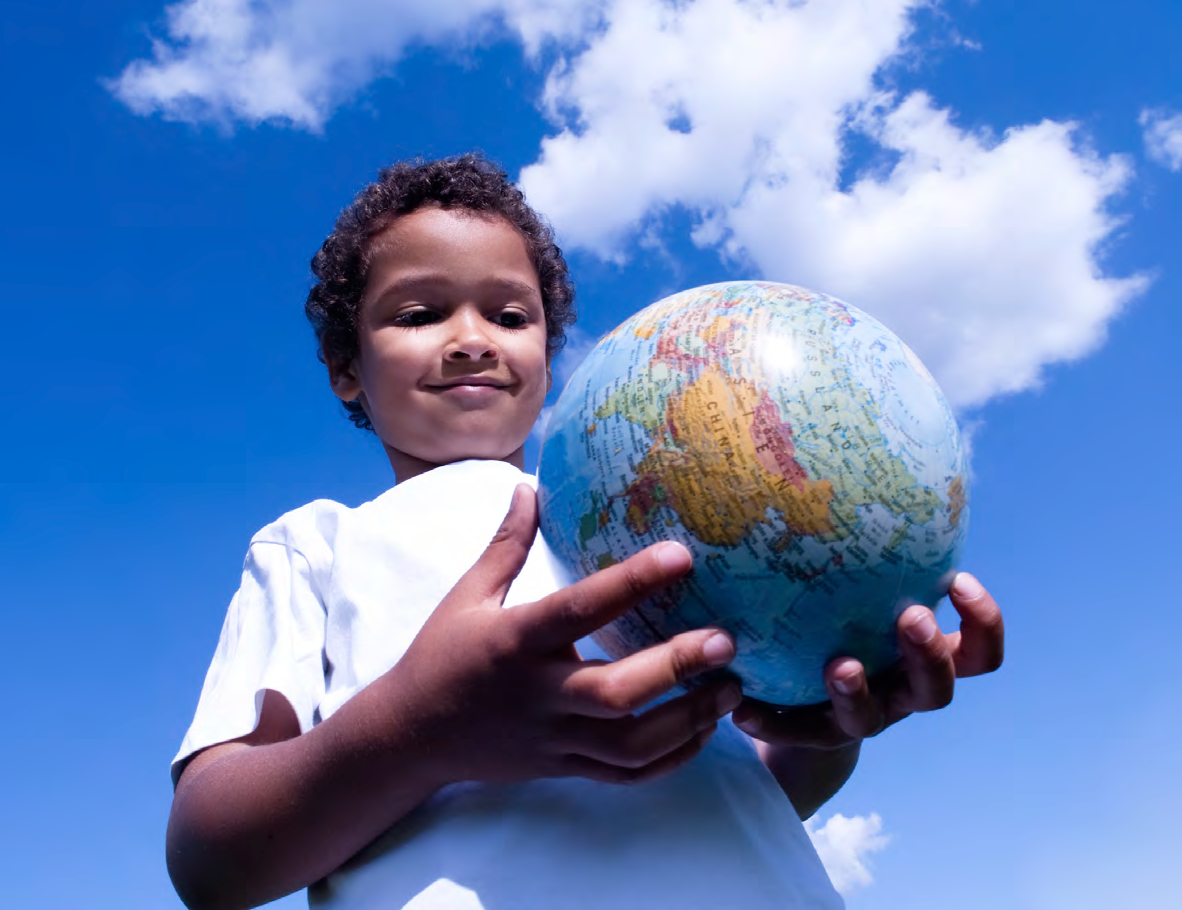 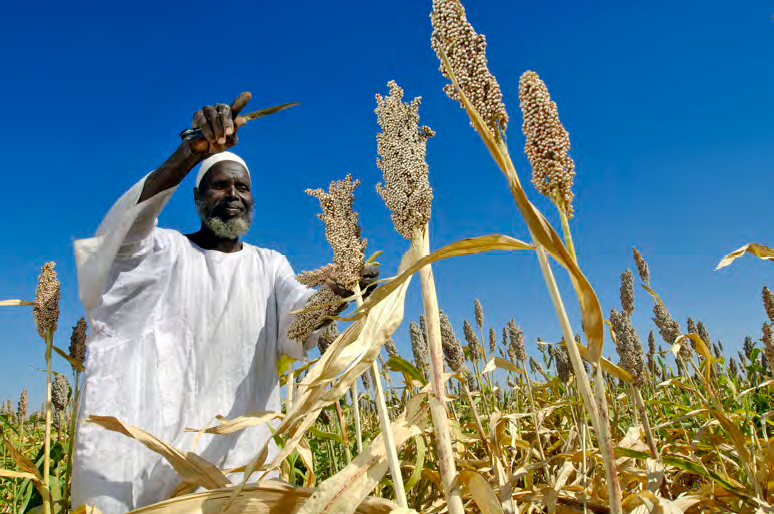 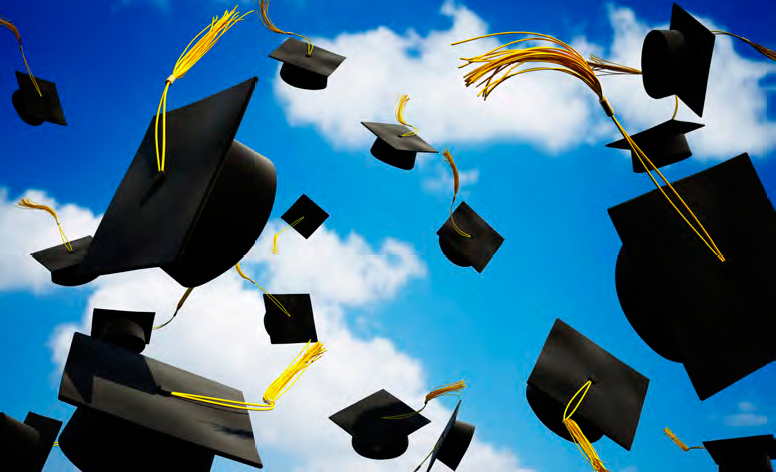 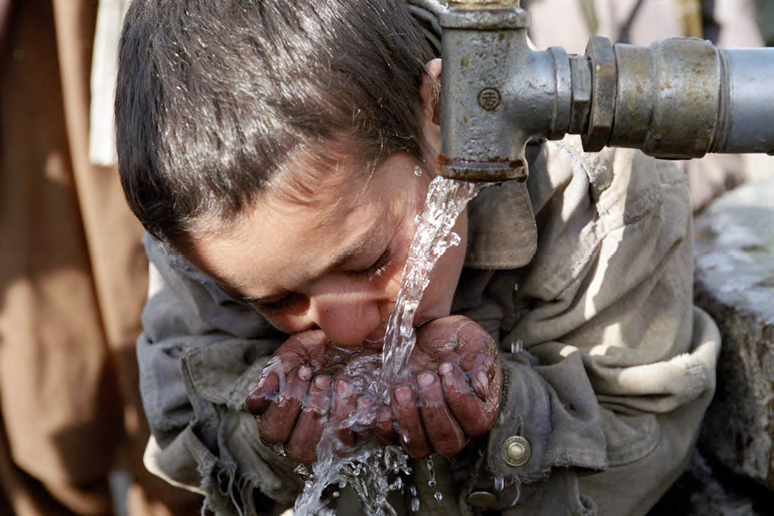 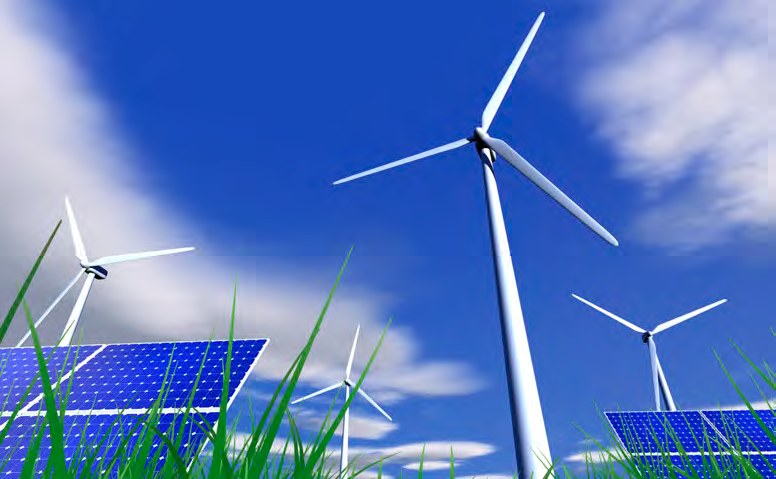 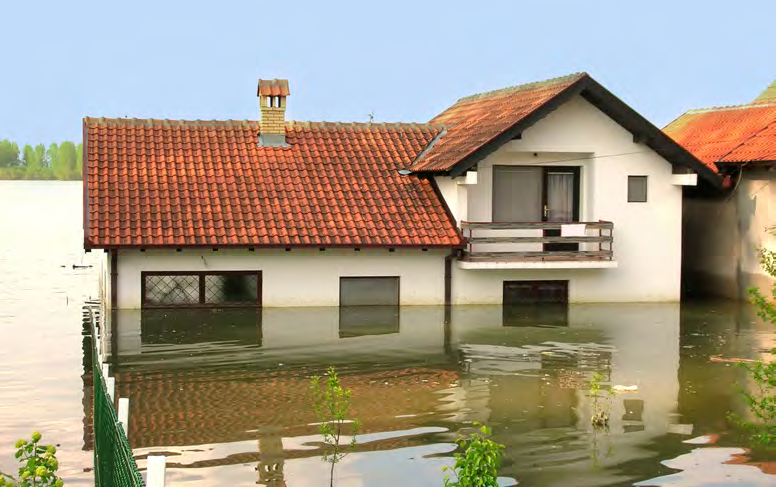 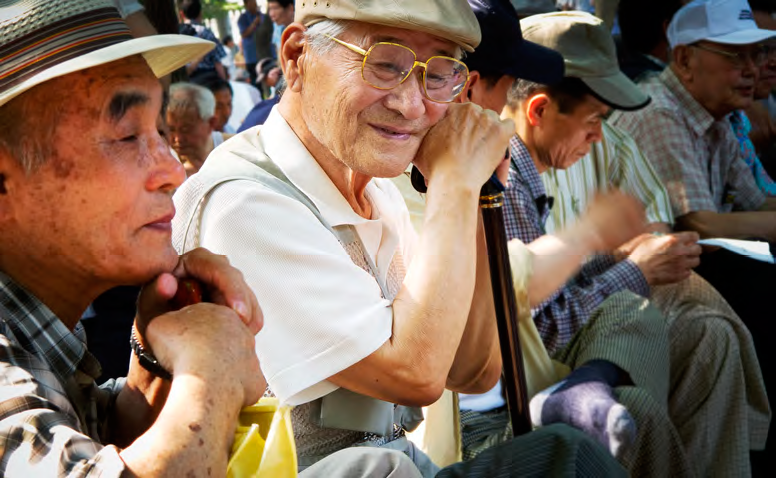 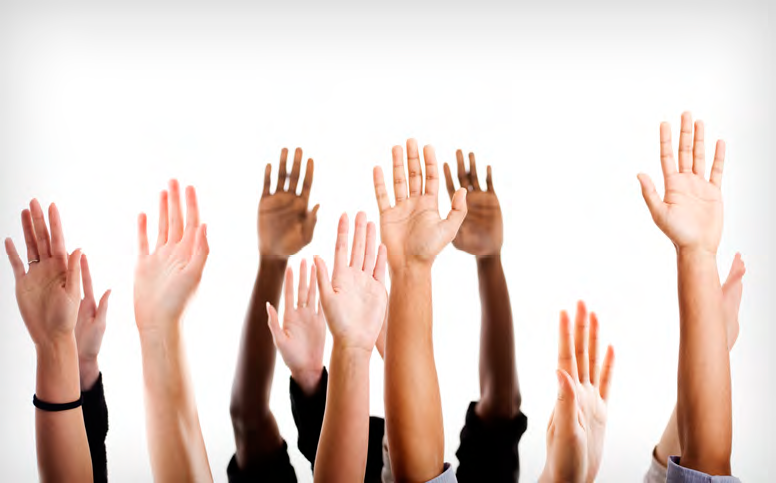 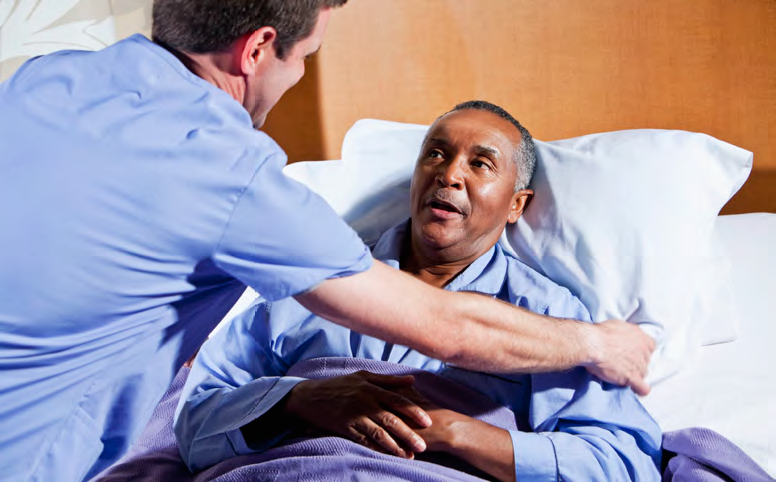 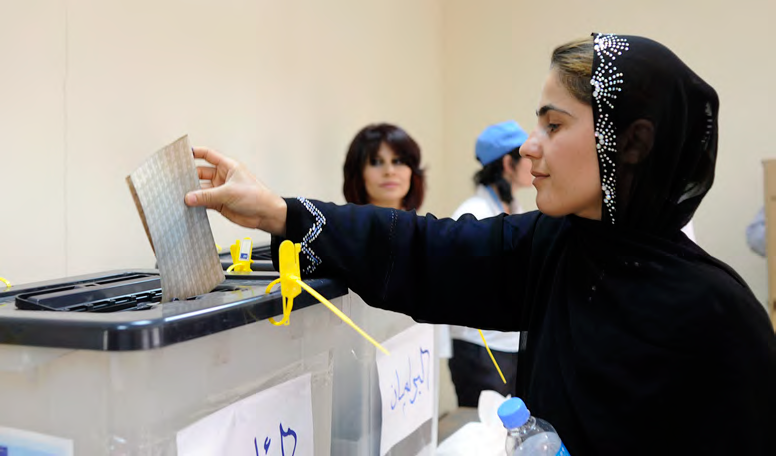 Comercio justo, Financiar el desarrollo sustentable, Acceso a tecnología y  conocimiento, Provisión de energía sustentable, Respeto al ambiente en las políticas de crecimiento
Uso sustentable de recursos naturales, manejo del desperdicio, controlar riesgos de desastres y mejorar las respuestas
Seguridad alimenticia y nutricional. Acceso a salud y educación de calidad, protección social inclusiva, administrar migración y dinámica poblacional,
Mecanismos democráticos de gobernanza, Estados de Derecho, Prevención de conflictos, Protección de DDHH, empoderamiento de las mujeres
Cambios en la equidad en América Latina, 1992-2010
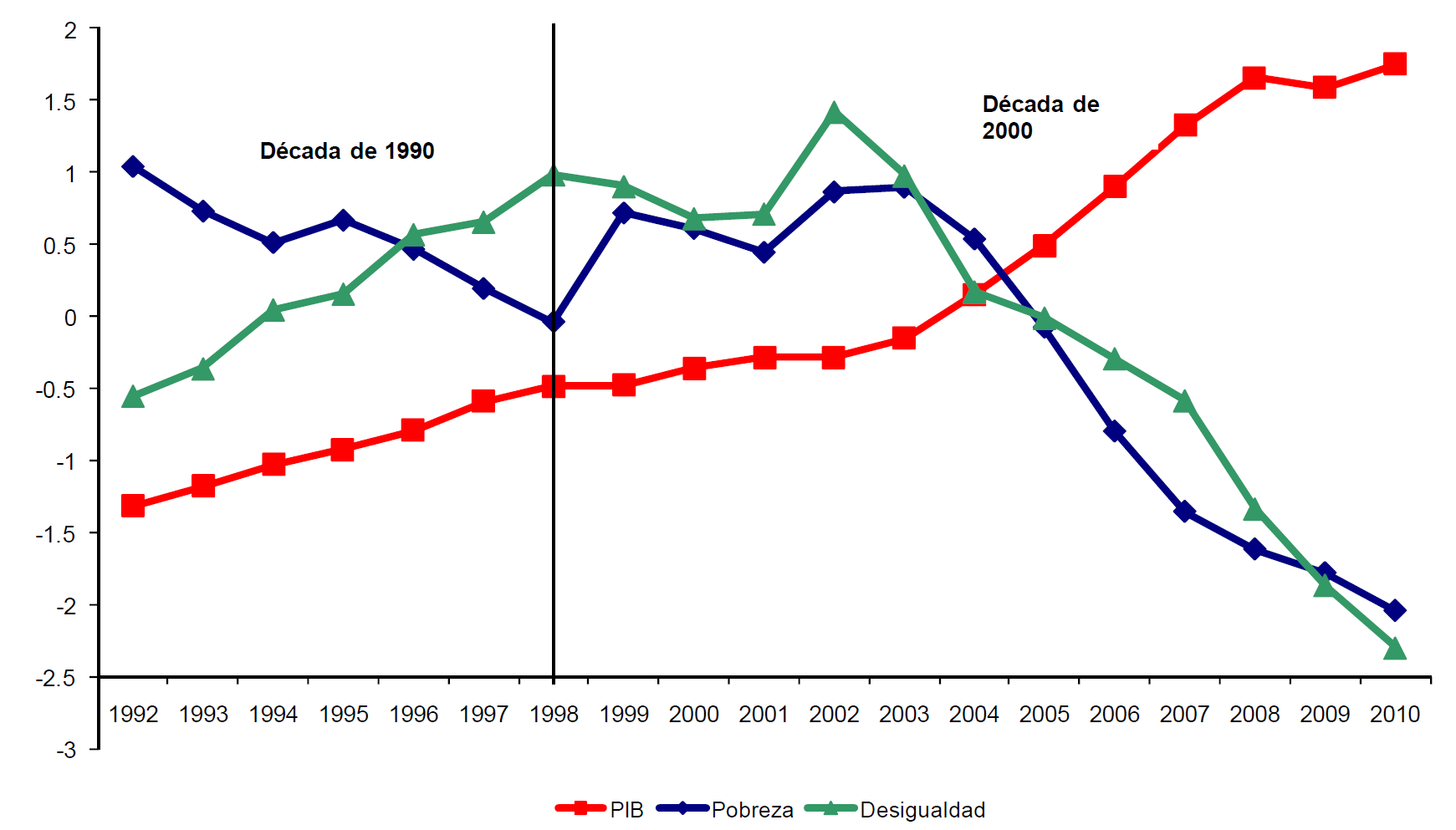 Fuente: CEDLAS, L. Gasparini y G. Cruces sobre la base de microdatos de las encuestas nacionales de hogares (Base de Datos Socioeconómicos para  16 países de América Latina. UNLP, 2013
“… me parece que existe una irracionalidad emocional en la gente que está yendo a la calle para pedir el regreso de los militares” Lula, agosto 29, 2015
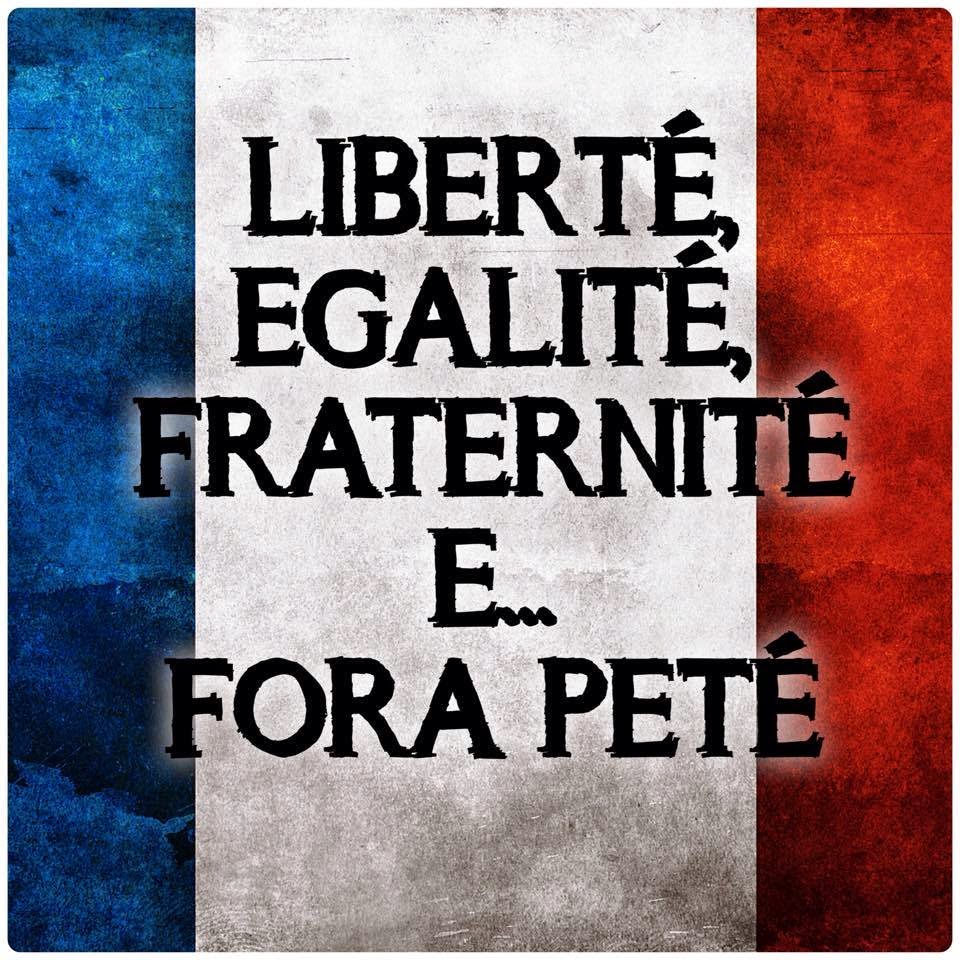 GRACIAS
Hugo Mercer
Instituto de Ciencias de la Salud
Universidad Nacional Arturo Jauretche